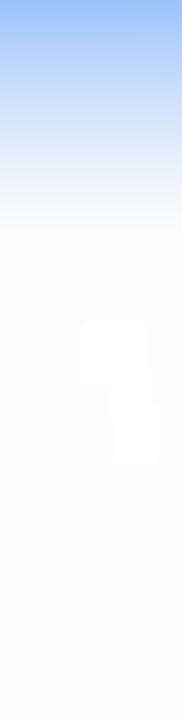 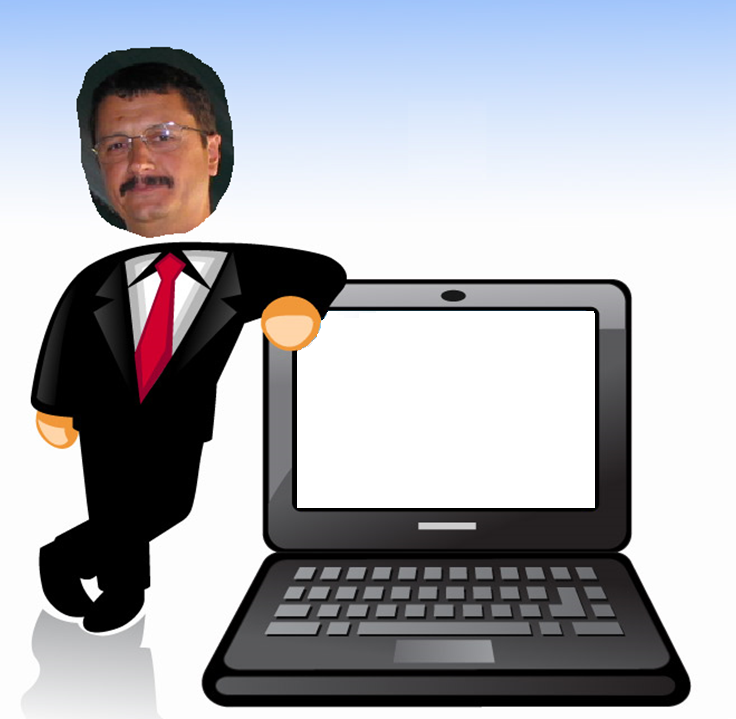 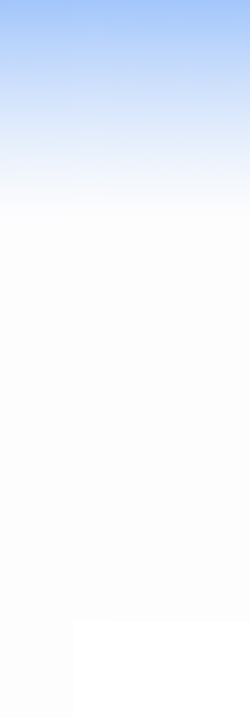 Java Programozás
2. Gy:
Java alapok
Adatszerkezetek
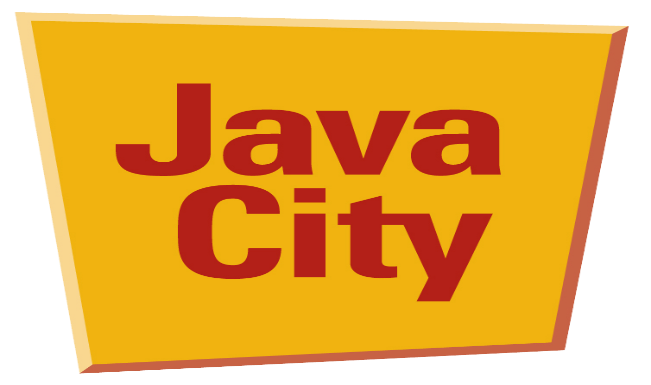 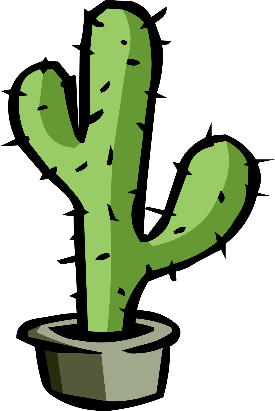 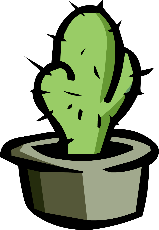 B
M
IT
A
N
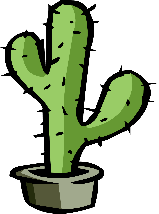 v: 2018.02.20
Feladat
Készítsünk egy komplett konzolos alkalmazást, mely letárolja 4 ember nevét és fizetését 1-1 tömbbe.
További feladatok:
Név szerint rendezett adatok kiírása
Fizetés szerint rendezett adatok kiírása
Kereső algoritmus írása, megadott nevű ember létezik-e
Kereső algoritmus írása, megadott keresztnevű emberek nevének kiírása
Magyarázatok
Programlogika:
Készítünk egy 4 elemű String típusú tümböt (neve legyen nev)
Készítünk egy 4 elemű int típusú tümböt (neve legyen fiz)
Feltöltjük a két tömböt adatokkal
Rendezzük a tömbök tartalmát név szerint (metódus neve: sortNev)
Kiírjuk az adatokat
Rendezzük a tömbök tartalmát fizetés szerint (sortFiz)
Kiírjuk az adatokat
A kiírásra készítsünk egy print nevű metódust
Megírjuk a névre kereső metódust (neve: search), úgy, hogy írja is ki az eredményt
Megírjuk a keresztnévre kereső metódust (neve: searchFirstName), úgy, hogy írja is ki az eredményt.
A kód
Első lépésként készítsük el a tömböket, írjuk meg a print metódust, és próbáljuk ki a programot. Mindenki ezeket az adatokat vigye fel!
public class G_20 {
  private static String[] nev = new String[4];
  private static int[] fiz = new int[4];
  public static void main(String[] args) {
    nev[0] = "Kis Béla";
    fiz[0] = 250000;
    nev[1] = "Jó Zoli";
    fiz[1] = 325000;
    nev[2] = "Só Peti";
    fiz[2] = 99000;
    nev[3] = "Tó Tomi";
    fiz[3] = 420000;
  }
}
A kód
public class G_20 {
  private static String[] nev = new String[4];
  private static int[] fiz = new int[4];
  public static void main(String[] args) {
    nev[0] = "Kis Béla";
    fiz[0] = 250000;
    nev[1] = "Jó Zoli";
    fiz[1] = 325000;
    nev[2] = "Só Peti";
    fiz[2] = 99000;
    nev[3] = "Tó Tomi";
    fiz[3] = 420000;

    print();
  }
  public static void print() {
    System.out.println("");
    for (int i=0; i<4; i++)
       System.out.println(nev[i]+": "+fiz[i]);
  }
}
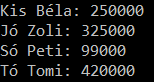 A kód
Írjuk meg a sortNev metódust.
Stringek sorrendjének meghatározása:
int s1.compareTo(s2) 
Ha s1 előrébb van az abc-ben mint s2, az eredmény negatív
Ha s1 hátrébb van az abc-ben mint s2, az eredmény pozitív
public static void sortNev() {
    for (int i=0; i<3; i++)
       for (int j=i+1; j<4; j++) 
          if (nev[i].compareTo(nev[j]) >=0) {
             String s = nev[i];
             nev[i] = nev[j];
             nev[j] = s;
             int f = fiz[i];
             fiz[i] = fiz[j];
             fiz[j] = f;
          }
 }
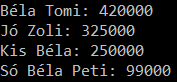 public static void main(String[] args) {
    . . .
    sortNev();
    print();
}
A kód
Írjuk meg a sortFiz metódust.
public static void sortFiz() {
    for (int i=0; i<3; i++)
       for (int j=i+1; j<4; j++) 
          if (fiz[i] >= fiz[j]) {
             String s = nev[i];
             nev[i] = nev[j];
             nev[j] = s;
             int f = fiz[i];
             fiz[i] = fiz[j];
             fiz[j] = f;
          }
 }
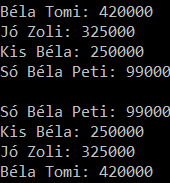 public static void main(String[] args) {
    . . .
    sortNev();
    print();
    sortFiz();
    print();
}
A kód
Írjuk meg a search metódust.
public static void search(String s) {
    boolean b = false;
    for (int i=0; i<4; i++)
      if (nev[i].equals(s)) b = true;
    System.out.println("");
    if (b) System.out.println(s+": létezik");
       else System.out.println(s+": nem létezik");
 }
public static void main(String[] args) {
    . . .
    search("Kis Béla");
    search("Nagy Béla");
}
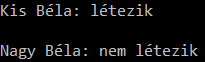 A kód
Írjuk meg a searchFirstName metódust, mely keresztnévre keres.
Keressük a Béla keresztnevűeket:
Kis Béla (megfelelő)
Kis Béla Ödön (megfelelő)
Béla Ödön (nem felel meg)
Ötlet: daraboljuk el a szóközök mentén a nevet, és ha "nem az első" string egyenlő a keresett keresztnévvel, akkor megfelelő a név!
Daraboláshoz használjuk a split() metódust:
String[] n = nev[i].split(" ");
A kód
Írjuk meg a searchFirstName metódust, mely keresztnévre keres.
public static void searchFirstName(String s) {
    System.out.println("");
    for (int i=0; i<4; i++) {
      boolean b = false;
      String[] n = nev[i].split(" ");
      for (int j=1; j<n.length; j++) 
         if (n[j].equals(s)) b = true;
      if (b) System.out.println(s+": "+nev[i]);
    }
 }
A kód
A searchFirstName kipróbálásához készítsünk teszt adatokat:
public static void main(String[] args) {
    nev[0] = "Kis Béla";
    fiz[0] = 250000;
    nev[1] = "Jó Zoli";
    fiz[1] = 325000;
    nev[2] = "Só Béla Peti";
    fiz[2] = 99000;
    nev[3] = "Béla Tomi";
    fiz[3] = 420000;

    searchFirstName("Béla");
}
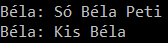 Feladat
Készítsük el ugyanezt a programot úgy, hogy készítünk egy Emp (név, fizetés) osztályt, és annak a példányait használjuk.
public class Emp {
   private String nev;
   private int fiz;

   public Emp(String nev, int fiz){
      this.nev = nev;
      this.fiz = fiz;
   }
   public String getNev(){
      return nev;
   }
   public int getFiz(){
      return fiz;
   }
   public String toString(){
      return nev+": "+fiz;
   }
}
A kód
Az EmpPrg osztály kódja:
public class EmpPrg {
  private static Emp[] emp = new Emp[4];
  public static void main(String[] args) {
    emp[0] = new Emp("Kis Béla", 250000);
    emp[1] = new Emp("Jó Zoli", 325000);
    emp[2] = new Emp("Só Béla Peti", 99000);
    emp[3] = new Emp("Béla Tomi", 420000);
  }
}
Hová tegyük a sortNev, sortFiz és a print metódust?
Emp osztályba?
EmpPrg osztályba?
Tegyük az Emp osztályba. Mivel nem az adatokkal, hanem az adatok tömbjével dolgoznak, osztálymetódusok lesznek!
A kód
A print metódus kódja az Emp-ben:
Hívása az EmpPrg-ben:
public class Emp {
   . . .
   public String toString(){
      return nev+": "+fiz;
   }

   public static void print(Emp[] t){
      System.out.println("");
      for (int i=0; i<t.length; i++)
         System.out.println(t[i]);
   }
}
Emp.print(emp);
emp[0].print(emp);
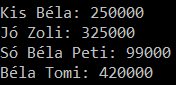 A kód
A sortNev metódus kódja az Emp-ben:
public class Emp {
   . . .
   public static void sortNev(Emp[] t) {
      int db = t.length;
      for (int i=0; i<db-1; i++)
         for (int j=i+1; j<db; j++) 
            if (t[i].nev.compareTo(t[j].nev) >=0) {
             Emp e = t[i];
             t[i] = t[j];
             t[j] = e;
          }
      print(t);
   }
}
Hívása az EmpPrg-ben:
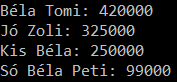 Emp.sortNev(emp);
A kód
A sortFiz metódus kódja az Emp-ben:
public class Emp {
   . . .
   public static void sortFiz(Emp[] t) {
      int db = t.length;
      for (int i=0; i<db-1; i++)
         for (int j=i+1; j<db; j++) 
            if (t[i].fiz >= t[j].fiz) {
             Emp e = t[i];
             t[i] = t[j];
             t[j] = e;
          }
      print(t);
  }
}
Hívása az EmpPrg-ben:
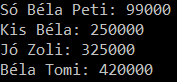 Emp.sortFiz(emp);
A kód
A search metódus kódja az Emp-ben:
public class Emp {
   . . .
   public static void search(Emp[] t, String s) {
      boolean b = false;
      for (int i=0; i<t.length; i++)
         if (t[i].nev.equals(s)) b = true;
      System.out.println("");
      if (b) System.out.println(s+": létezik");
         else System.out.println(s+": nem létezik");
   }
}
Hívása az EmpPrg-ben:
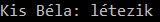 Emp.search(emp, "Kis Béla");
A kód
A searchFirstName metódus kódja az Emp-ben:
public class Emp {
   . . .
  public static void searchFirstName(Emp[] t, String s) {
    System.out.println("");
    for (int i=0; i<t.length; i++) {
      boolean b = false;
      String[] n = t[i].nev.split(" ");
      for (int j=1; j<n.length; j++) 
      if (n[j].equals(s)) b = true;
      if (b) System.out.println(s+": "+t[i].nev);
    }
  }
}
Hívása az EmpPrg-ben:
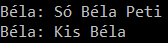 Emp.searchFirstName(emp, "Béla");
Feladat
Készítsük el ugyanezt a programot úgy, hogy ArrayList-et (listatömb, tömblista, rugalmas tömb) használunk. Kezdjük a programosztállyal.
import java.util.ArrayList;

public class EmpPrg {
  private static ArrayList<Emp> emp = new ArrayList<Emp>();
  public static void main(String[] args) {
    emp.add(new Emp("Kis Béla", 250000));
    emp.add(new Emp("Jó Zoli", 325000));
    emp.add(new Emp("Só Béla Peti", 99000));
    emp.add(new Emp("Béla Tomi", 420000));  }
}
A kód
A print metódus kódja az Emp-ben:
import java.util.ArrayList;
public class Emp {
  . . .

  public static void print(ArrayList<Emp> emp){
     System.out.println("");
     for (Emp e : emp) System.out.println(e);
  }
}
Hívása az EmpPrg-ben:
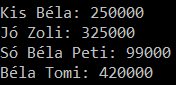 Emp.print(emp);
A kód
A sortNev metódus kódja az Emp-ben:
import java.util.ArrayList;
import java.util.Collections;
import java.util.Comparator;
public class Emp {
   . . .
 public static void sortNev(ArrayList<Emp> emp){
      Collections.sort(emp, new Comparator<Emp>() {
         public int compare(Emp e1, Emp e2) {
            return e1.nev.compareTo(e2.nev);
         }
      });
      print(emp);
   }
}
Emp.sortNev(emp);
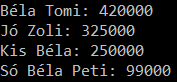 Hívása az EmpPrg-ben:
A { } között egy névtelen osztály található, ami implementálja a Comparator interfészt. Az interfész compare metódusát kell felüldefiniálni: a két bemenő elemet kell összehasonlítani úgy, hogy int típusú értéket adjon eredményül.
A kód
A sortFiz metódus kódja az Emp-ben:
import java.util.ArrayList;
import java.util.Collections;
import java.util.Comparator;
public class Emp {
   . . .
 public static void sortFiz(ArrayList<Emp> emp){
      Collections.sort(emp, new Comparator<Emp>() {
         public int compare(Emp e1, Emp e2) {
            return  e1.fiz - e2.fiz;
         }
      });
      print(emp);
   }
}
Hívása az EmpPrg-ben:
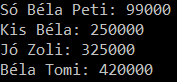 Emp.sortFiz(emp);
A kód
A search metódus kódja az Emp-ben:
public class Emp {
   . . .
  public static void search(ArrayList<Emp> emp, String s) {
      boolean b = false;
      for (Emp e : emp) 
         if (e.nev.contains(s)) b = true;
      System.out.println("");
      if (b) System.out.println(s+": létezik");
         else System.out.println(s+": nem létezik");
  }
}
Hívása az EmpPrg-ben:
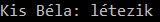 Emp.search(emp, "Kis Béla");
A kód
A searchFirstName metódus kódja az Emp-ben:
public class Emp {
   . . .
 public static void searchFirstName(ArrayList<Emp> emp, String s){
      System.out.println("");
      for (Emp e : emp) {
         boolean b = false;
         String[] n = e.nev.split(" ");
         for (int j=1; j<n.length; j++) 
         if (n[j].equals(s)) b = true;
         if (b) System.out.println(s+": "+e.nev);
      }
 }
}
Hívása az EmpPrg-ben:
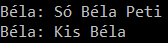 Emp.searchFirstName(emp, "Béla");
V É G E
VÉGE
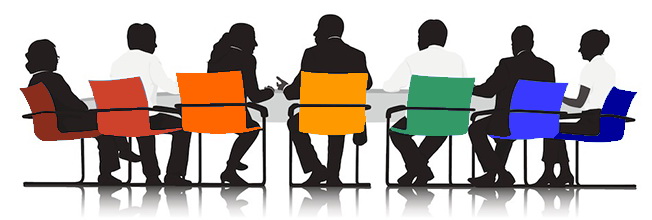